Təcili hallarda qarşılaşacağımız EKQ-lər
Emin KƏRİMLİ, MD, FESC
Aytən HACILI , MD, FESC
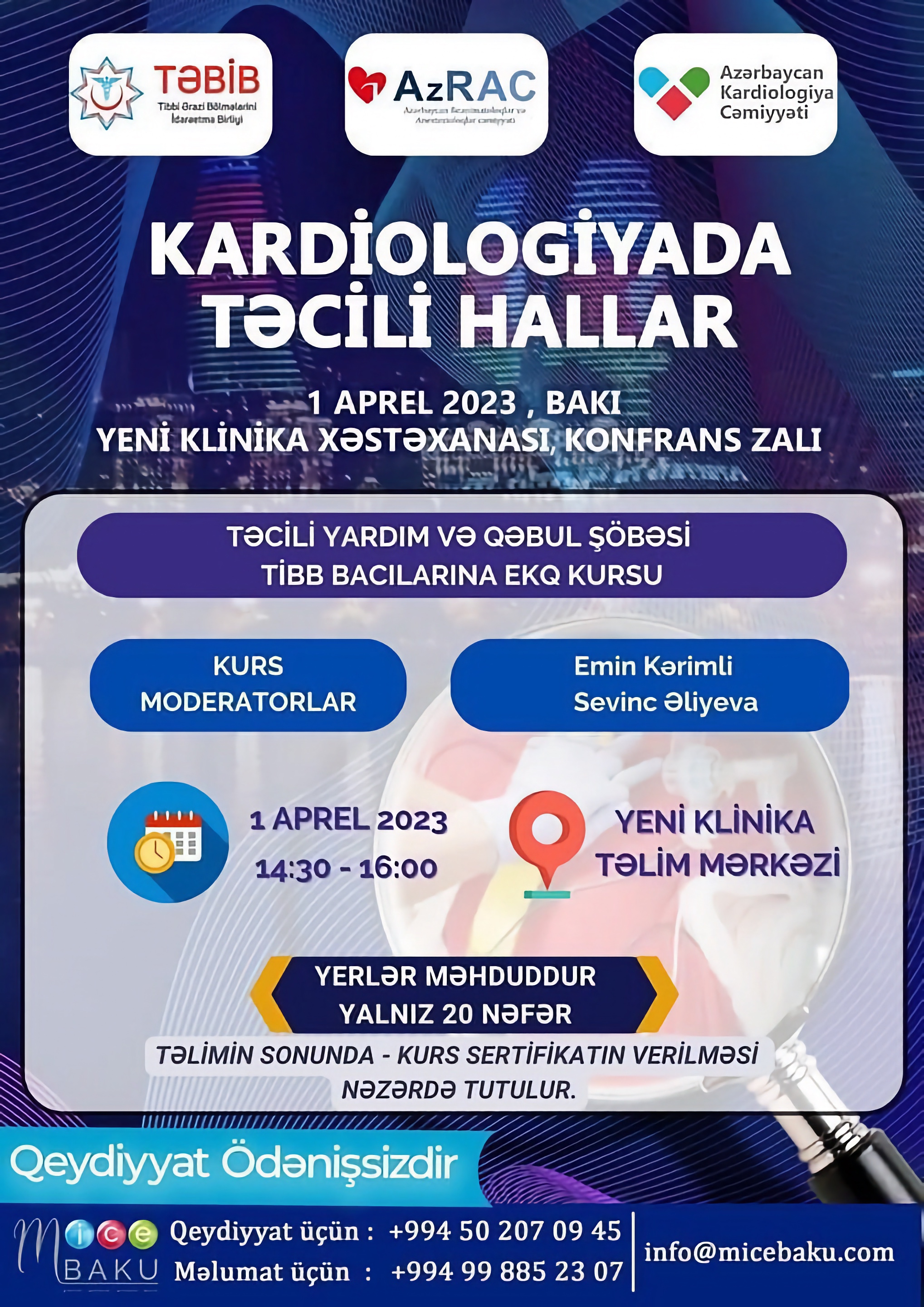 Klinik hal #1. Təngnəfəslik
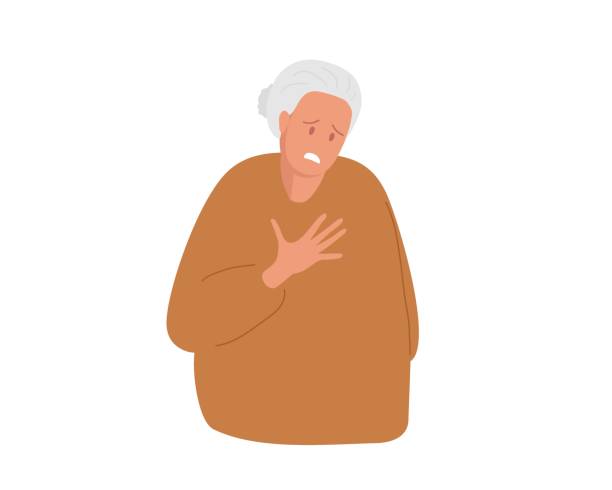 66 yaş qadın, zəif kaxeksikdir. anamnezində süd vəzisi onkologiyası
Bir neçə gündür başlamış sinədə diskomfort şikayət edir.
Bu gün sinədə ağırlıq hissi, istirahətdə təngnəfəslik şikayəri ilə təcili yardıma müraciət edir.
Afebrildir. ÜVS 110, SPO2 96%, AT 110/70
Auskultasiyada ağciyərlər üzərində keçiricilik normaldır. Ürək tonları zəif karlaşıb.
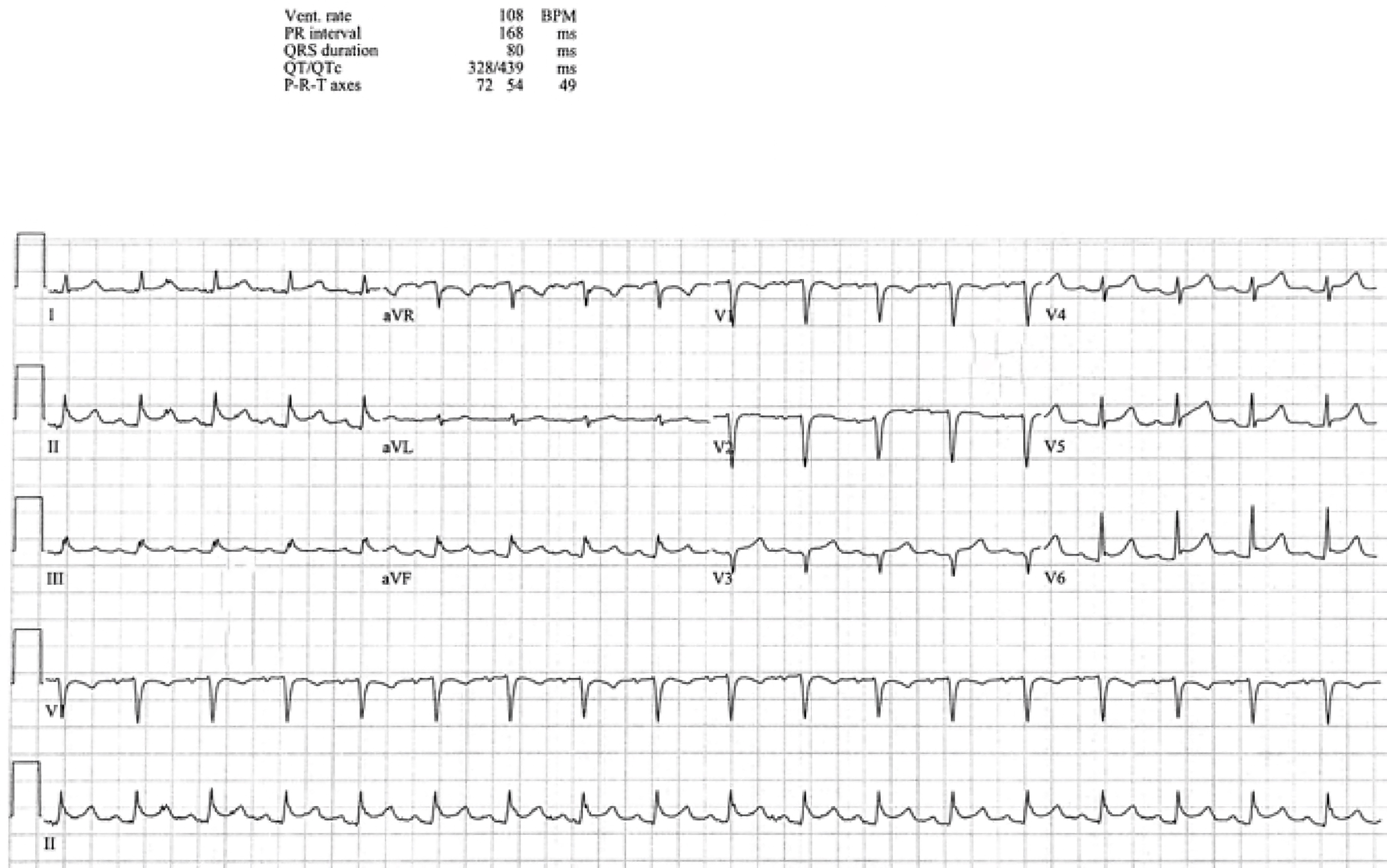 Klinik hal #1
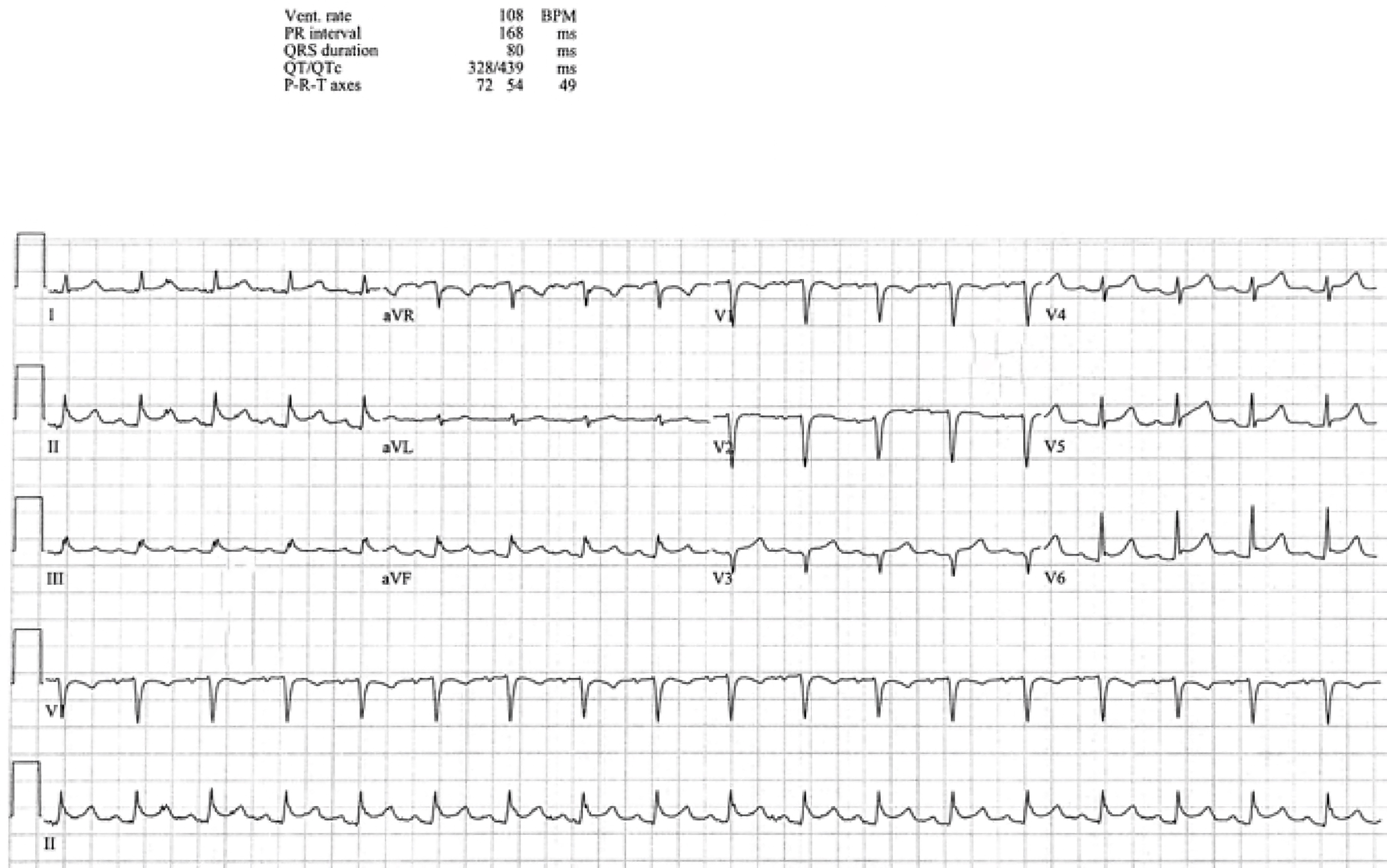 Klinik hal #1
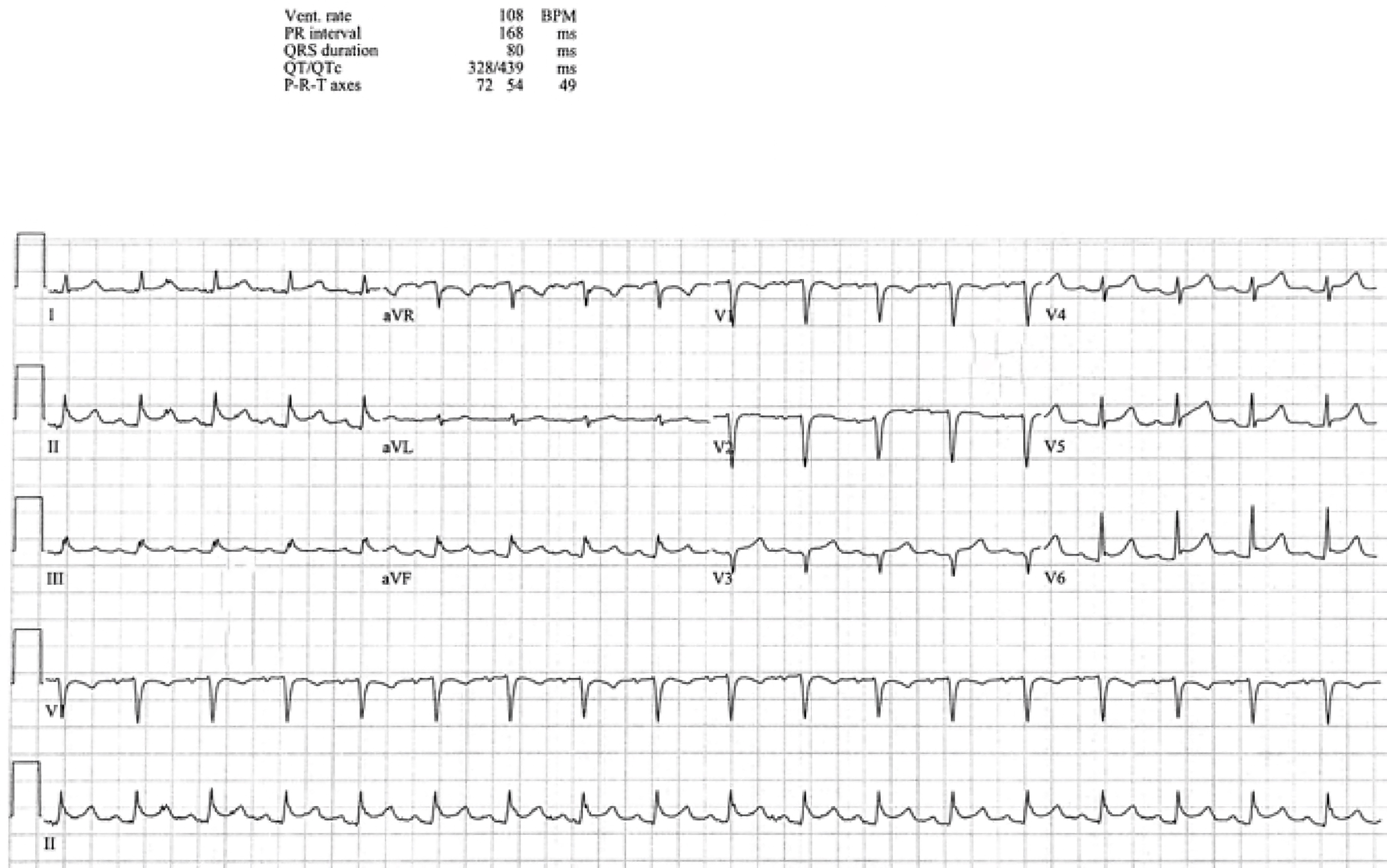 Xəstəyə STEMİ diaqnozu qoyulur.
ASA, Klopidoqrel, Heparin başlanır.
İnvazivi mövcud mərkəzə yönləndirilir
Xəstə yolda qeyri-stabilləşir.
Mərkəzə çatdıqda hemodinamik stabil deyil. Acil EXO – kardiak tamponad – perikardiosentez sonrası xəstə stabildir.
Klinik hal #1                            Gözdən nə qaçdı?
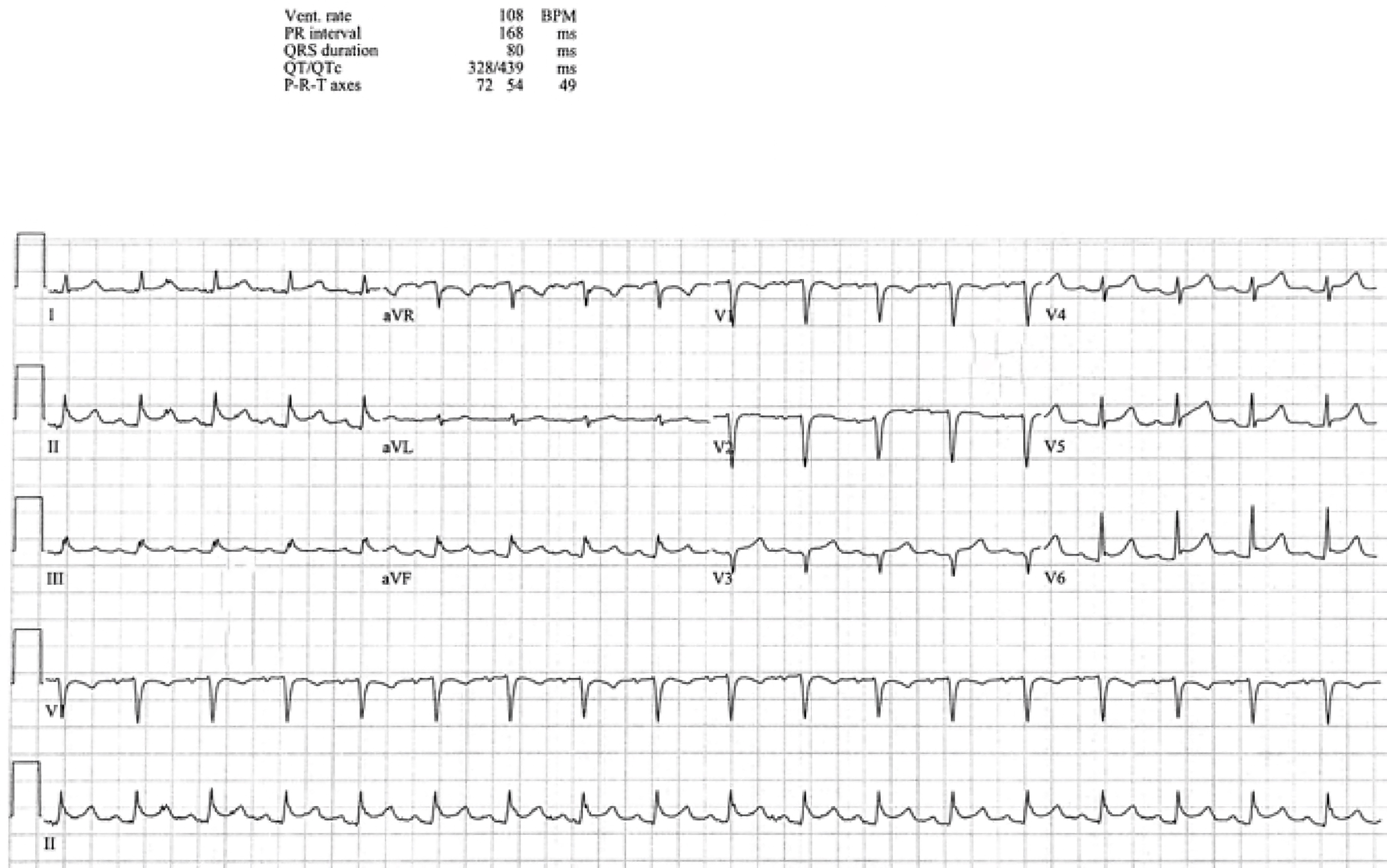 Perikardial effuziya
Elektrik alternans

Aşağı voltaj EKQ

Taxikardiya
<30% hallarda qeyd edilir
BB və KKB alan xəstələrdə olmaya bilər
Aşağı voltaj EKQ (spesifik kriteria)
Ətraf aparmalarda QRS voltajı <5mm

Prekordial aparmalarda QRS voltajı <10mm
Aşağı voltaj EKQ (snsitive kriteria)
QRS voltajı I + II + III aparmalarda = <15mm

QRS voltajı V1 + V2 + V3 aparmalarda <30mm
Digər nümumələr
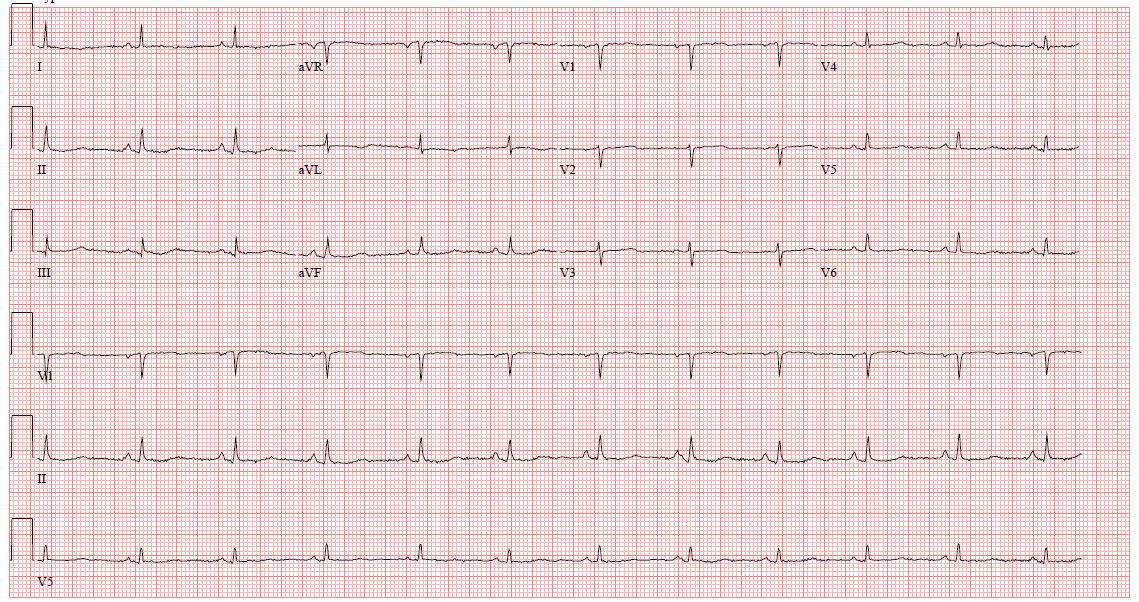 Digər nümunələr
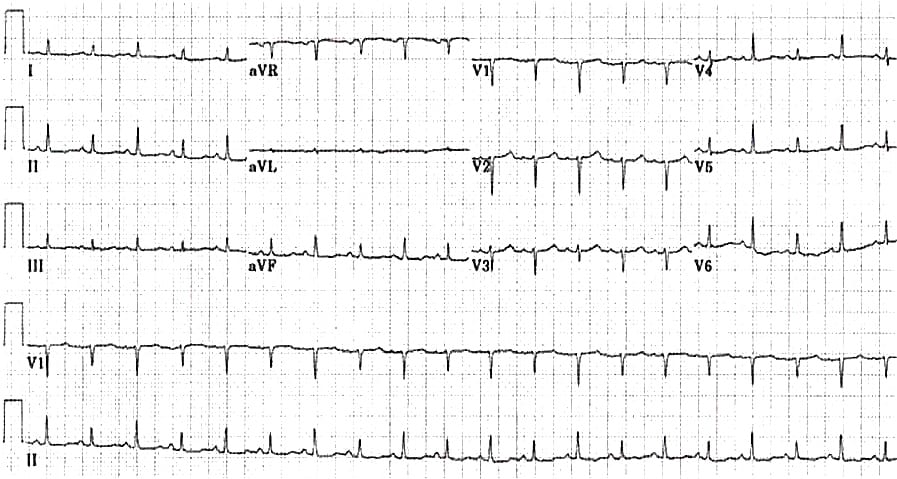 Evə mesaj
Təngnəfəsliklə müraciət edən bütün xəstələrdə perikardial effuziyanı ağlında tut!

EKQ-də düşük voltaj və taxikardiya olan hər kəsdə perikardial effuziyanı ağlında tut!
Klinik hal #2 Gənc yaşda bayılma
16 yaşlı qız ani bayılma sonrası TY a çatdırılır.
Huşsuz vəziyyət 1 dəqiqə davam etmiş. Sonra özü ayılmış. Ayıldıqdan sonra şikayəti olmamışdır. 
Anası bildirdiyinə görə bir neçə il əvvəldə bayılması olub. Daha qısa davam edib. O zaman həkimə müraciət etməyib.
TTY-da hemodinamik stabildir. Fizik müayinəsi norma daxilindədir.
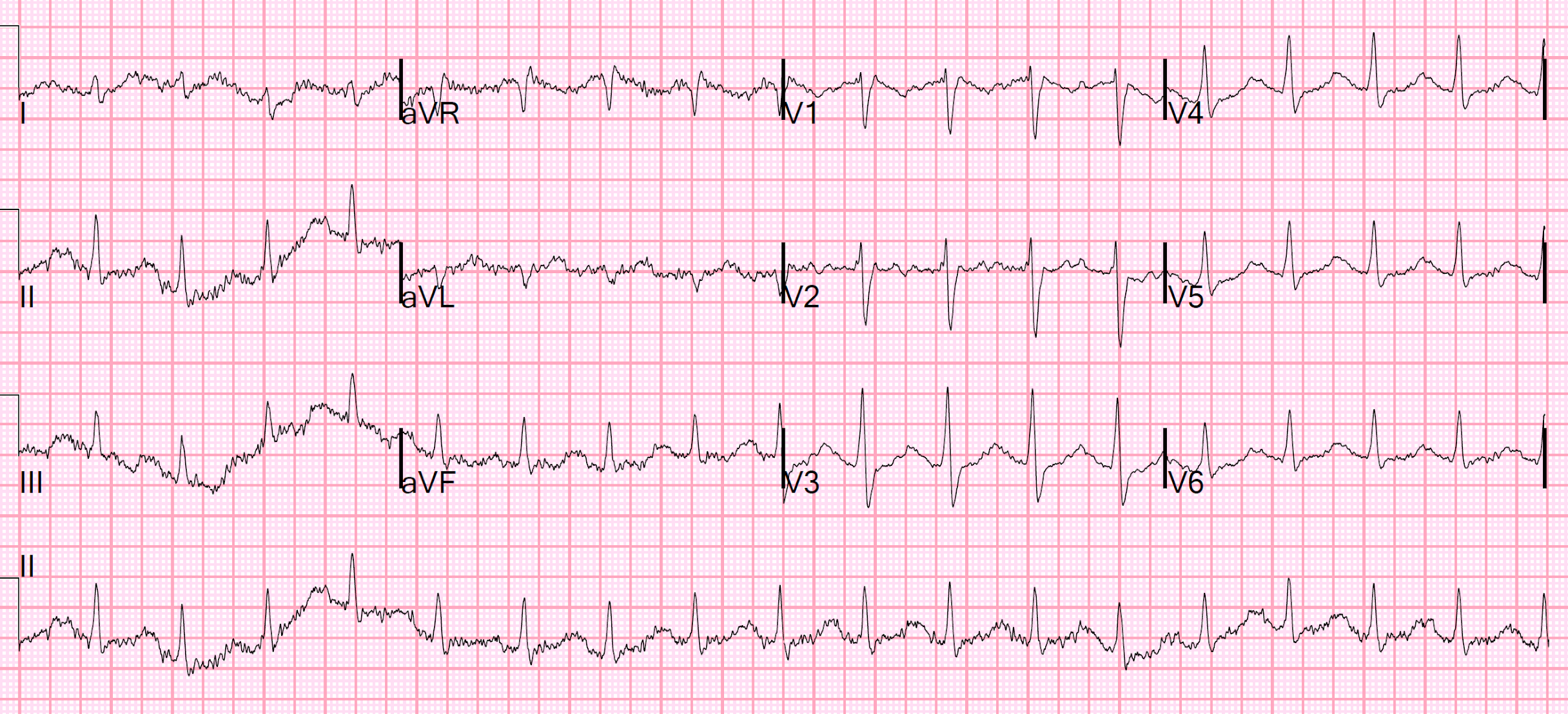 Necə edək ki patologiya gözdən qaçmasın
EKQ dən nə istədiyimizi bilək
EKQ yorumlanmasında ardıcıllığa riayət edək
Addım addım EKQ
Nəbz
Ritm mənbəyi
Ritmiklik
PR  intervalı – P QRS əlaqəsi
QRS  kompleksi
ST seqmenti
QT intervalı
Digər əlamətlər
15
Klinik hal #3 Gənc yaşda bayılma
18 yaşlı oğlan bayılma sonrası TY a çatdırılır.
Yaxınlarının bildirdiyinə görə oğlan meydançada dostları ilə futbol oynadığı zaman
Əvvəllər ürəklə bağlı şikayəti olmayıb. 
TTY-da hemodinamik stabildir. Fizik müayinəsi norma daxilindədir.
TTY EKQ-si
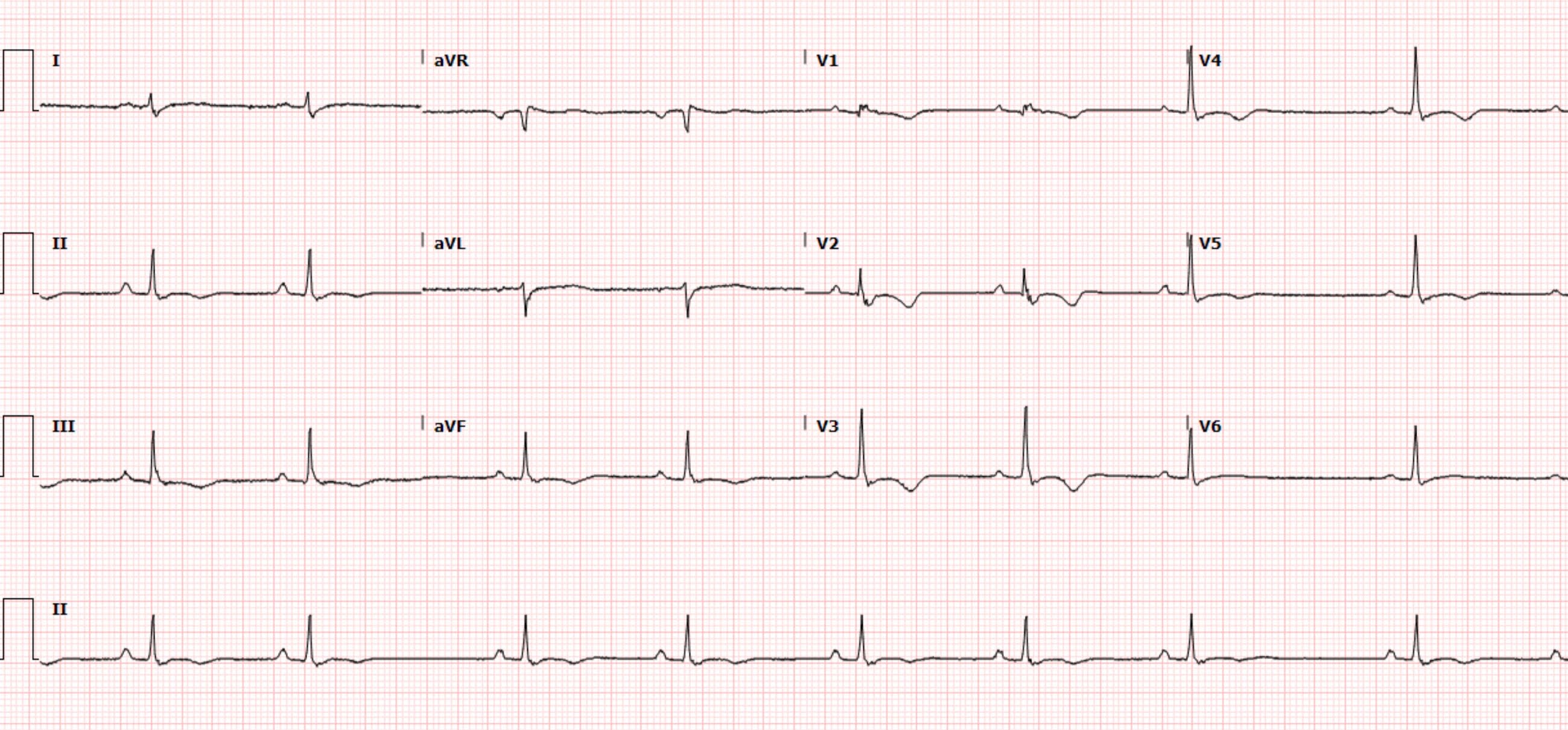 Köhnə 1
Köhnə 2
Yaxından
Digər misal - Brugada
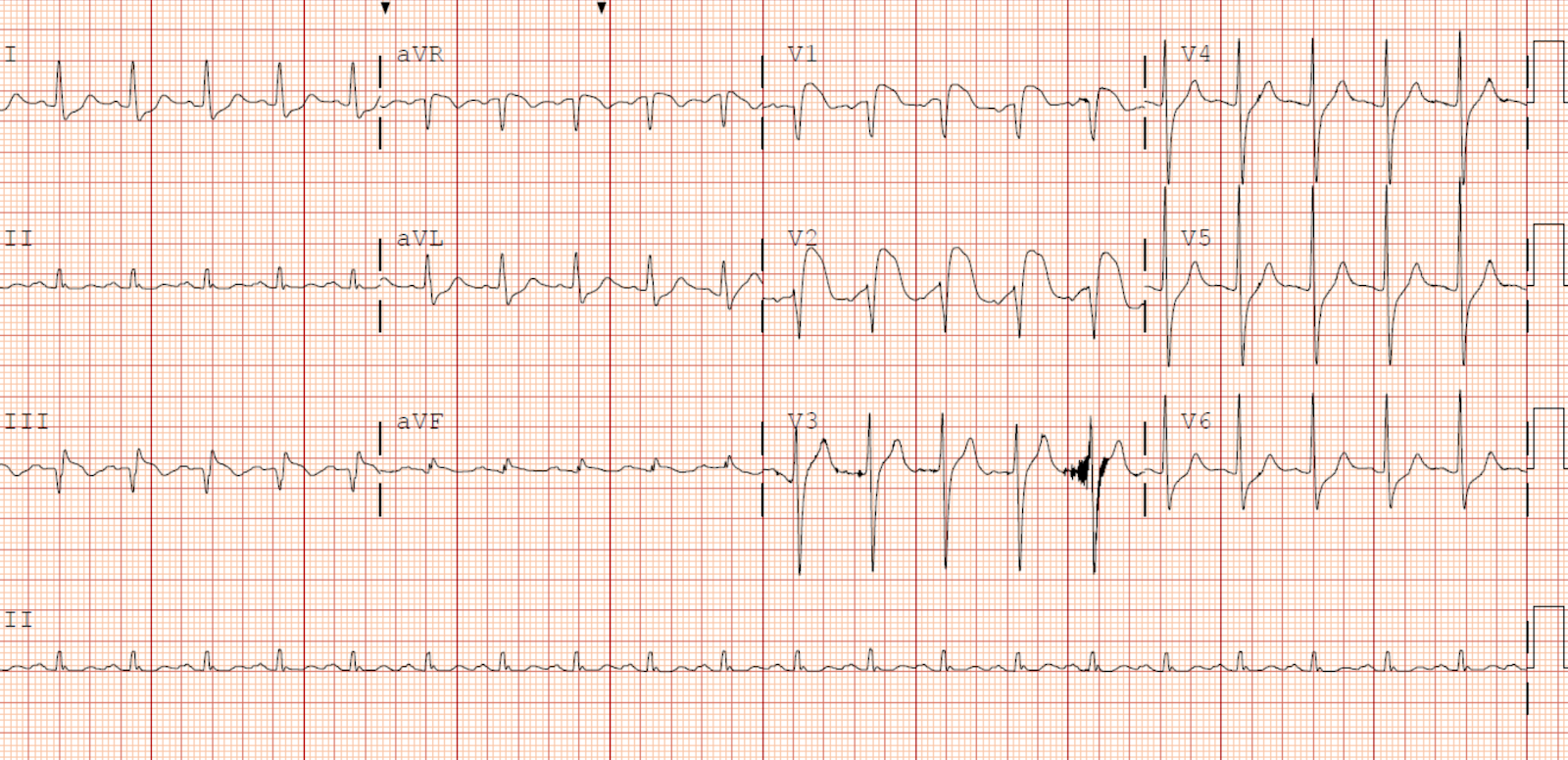 Digər misal – Qısa QT sindromu
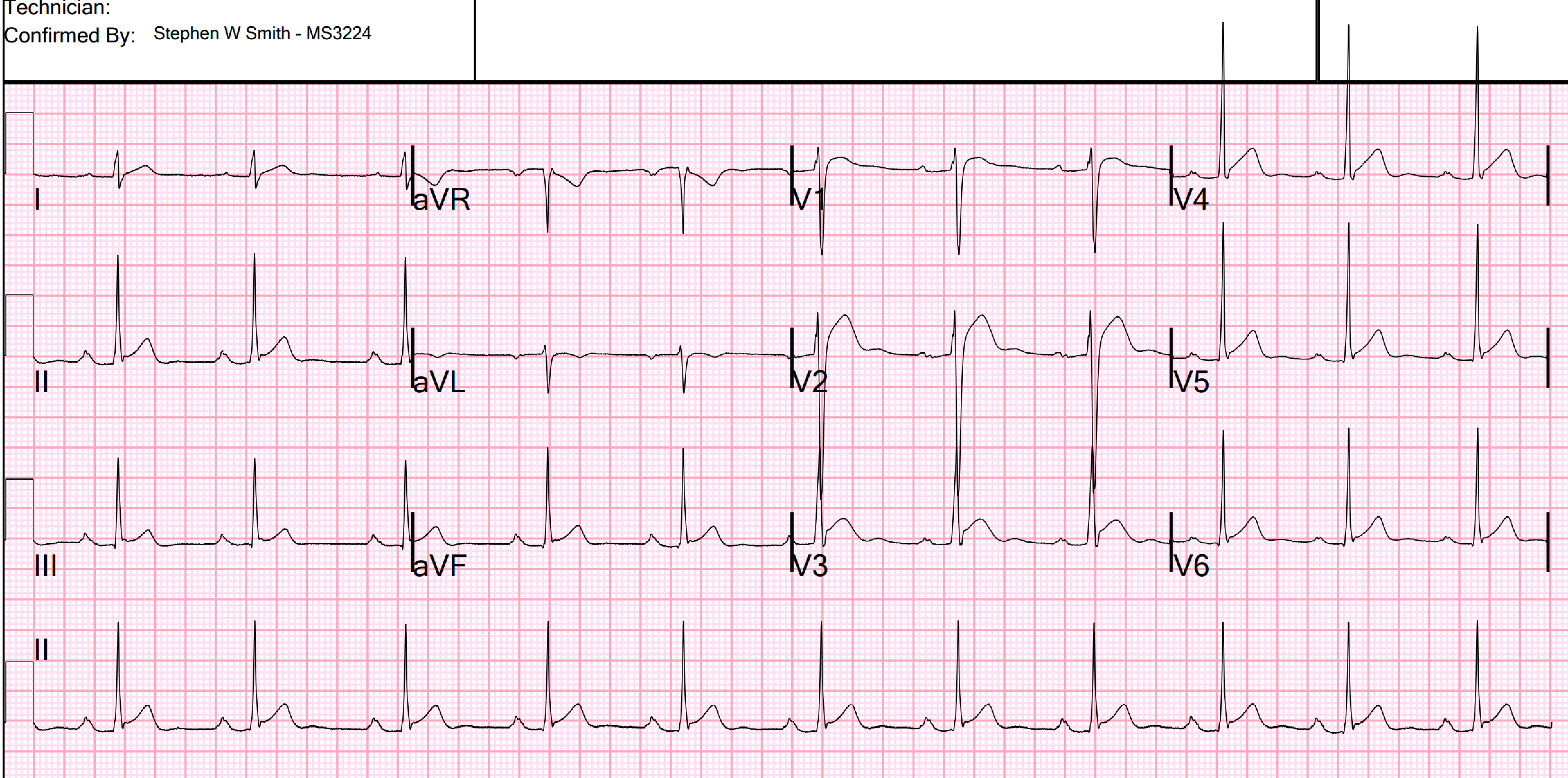 Evə mesaj
Bayılma ilə müraciət edən xüsusən gənc xəstələrdə Brugada sindromunu, ARVD, Qısa və uzun QT sindromlarını gözdən qaçırma!
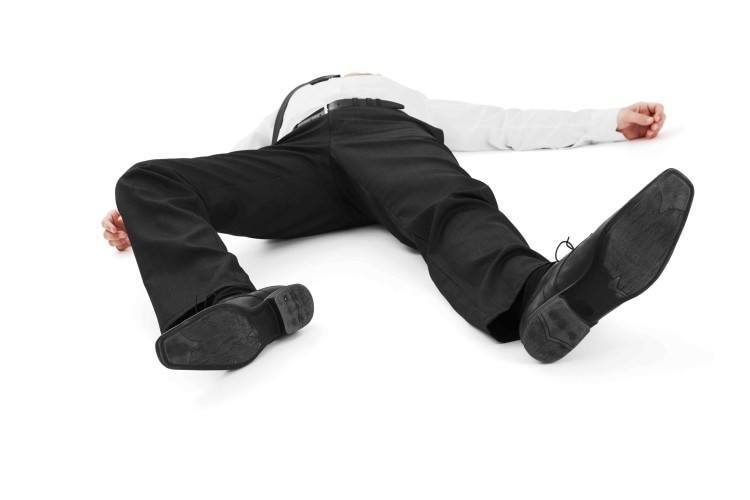 Klinik hal #4 Yaşlılarda bayılma
70 yaş kişi
Anamnezdə ara sıra bradikardiya olduğunu qeyd edir.
Bayılma, bayılma sonrası çoxsaylı qıcolma kimi tutmaları olub (yoldaşı şahid olub)
Epilepsiya düşünərək xəstəyə çox miqdar benzodiazepin verilib (yoldaşı)
TY daxil olarkən mental statusu pozulub
Klinik hal #4
Klinik hal #4
EKQ AF kimi yorumlanır.
İlkin diaqnoz epilepsiya (insult ?)
Nevrologiya şobəsində yatış verilir.
Stasionar yatış sırasında (nevrologiyada)
Bu xəstəyə necə yanaşarsız?
Perikard punksiyası
EKQ ni təkrar edərəm
Digər
Klinik hal #4
Daimi pacemaker implantasiya edilir.
Klinik hal #5 Yaşlılarda bayılma
60 yaş kişi
Şəkərli diabet, hipertoniya xəstəliyi, XOAX, Obez, CPAP (yuxu apnoesi)
Şahidli senkopu olub.
Şahid dediyinə görə senkop ayağa qalxdıqdan sonra olub. Qısa prodromal hal olub.
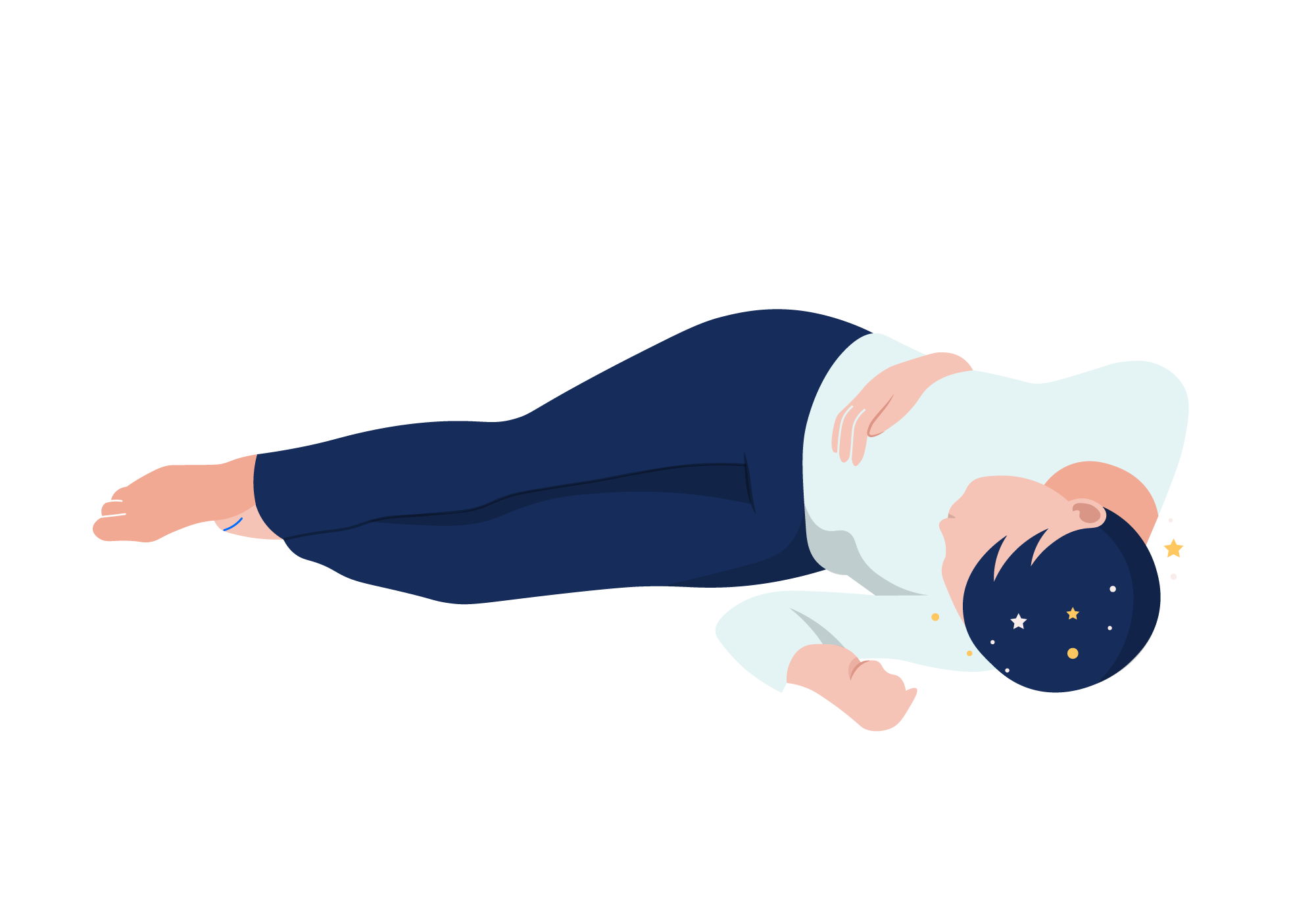 TTY EKQ-si
Köhnə EKQ
2 gün sonra evdə bayılma təkrarlanır. TTY EKQ-si
Atropin  vurmadan ritm bərpa olunur.
Bu xəstədə harada səhv buraxıldı?
Klinik hal #5
Evə mesaj
Xüsusən yaşlı və bayılma ilə müraciət edən şəxslərdə ürəyin keçiricilik pozğunluqlarını gözdən qaçırma!
Klinik hal #6 Sinədə ağrı
75 yaşlı kişi xəstə
Anamnezində KAX var. 
2 saatdır davam edən sinədə yandırıcı ağrı ilə müraciət edir.
Troponin nəticəsi neqativdir
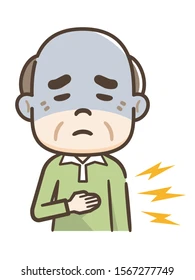 Klinik hal #6
Bu xəstədə miokard infarktını hansı əlamətlər düşündürər
İnferior aparmalarda zirvə T dişləri
Sinus bradikardiyası
PR uzaması
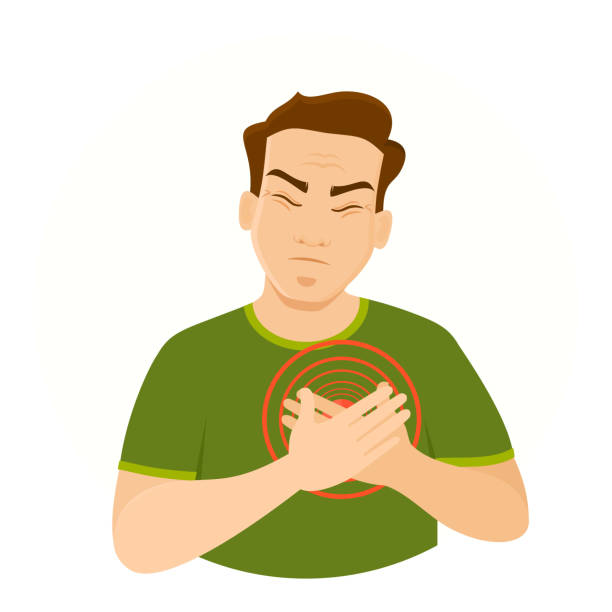 Klinik hal #7 Sinədə ağrı
45 yaşlı kişi
Sinədə göynədici ağrı ilə TY çağırır
Ağrı bir saatdır başlayıb.
Express troponin – neqativdir.
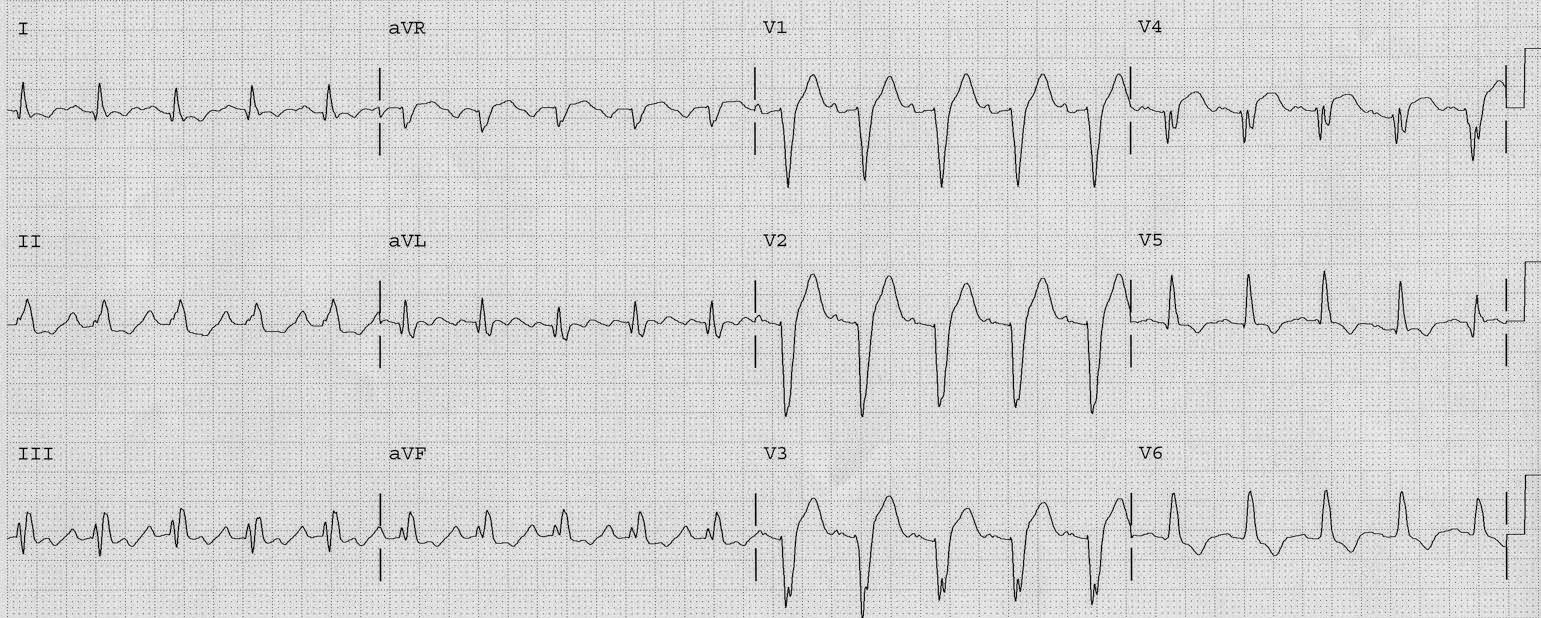 [Speaker Notes: V4 has 2 mm of discordant ST elevation (at the J-point, relative to the PR segment) following a 5 mm S-wave.  The ST/S ratio is 0.40 in this lead.  Lead II has proportionally excessively discordant ST depression, with 1.25 mm STD and only 4.0 mm R-wave, for a ratio of 0.31.  This is also a sign if ischemia (reciprocal inferior ST depression).              Also, look at V3: complexes vary slightly: 2nd complex has approx 2.5-3.0 mm STE following a 14 mm S-wave; complex 4 has 2-2.5 mm STE following a 10.5 mm S-wave.   So these are significantly higher than the normal maximum (of V1-V4) ratio, which is about 0.10.]
LBBB də terminologiya:
Konkordans: ST seqment QRS ilə eyni istiqamətdədir.Diskordans: ST seqment QRS kompleksi ilə əks istiqamətdədir.Uyğun diskordans qanunu: ST seqment bütün aparalarda QRS kompleksinə diskordans olmalıdır.Smith qanunu: Diskordanslıq QRS ölçüsünə proporsional olmalıdır
ST/S or ST/R ratio nisbəti maximum0.20
0.2 böyük olarsa AMİ düşünülməlidir.
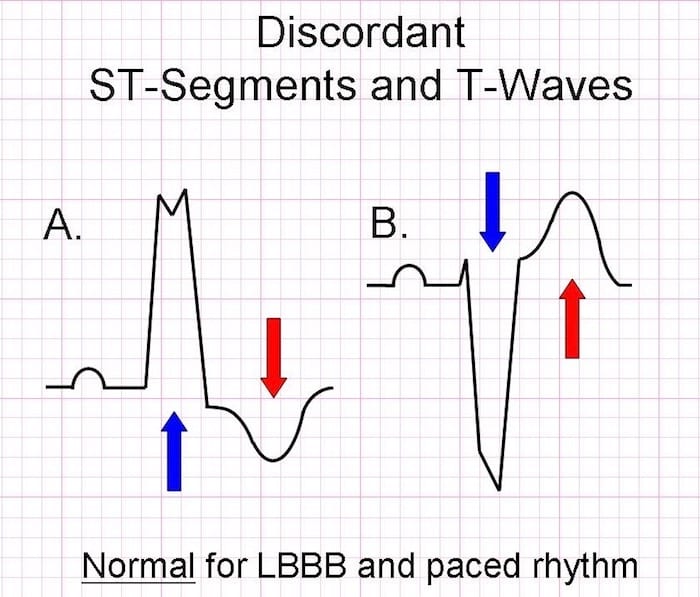 V4 də 2mm diskordant ST yüksəlməsi. ST-T nisbəti 0.4
V3 də ST-T nisbəti 0.31

Angioqrafiyada LAD total okklyuziya təstiqləndi
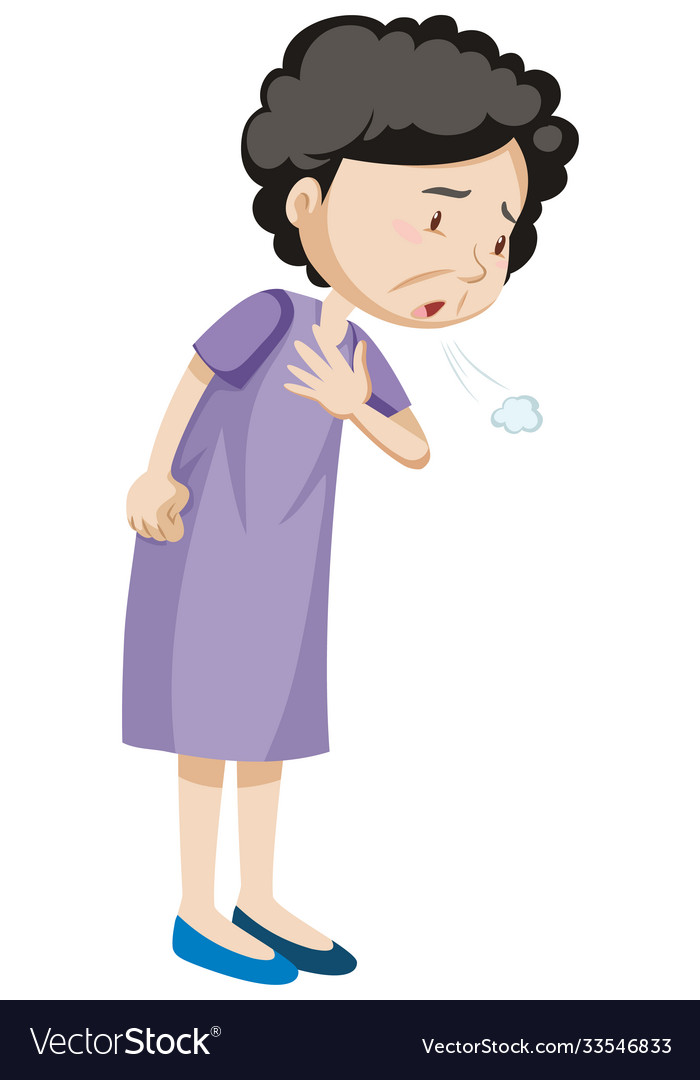 Klinik hal #8 Sinədə ağrı
55 yaş qadın sinədə kəskin ağrı ilə TY baş vurub.
Ağrı 2 saatdır başlamışdır.
AT 180/100mmHg
Təcili angioqrafiya edəkmi?
Post CX PCİ EKG
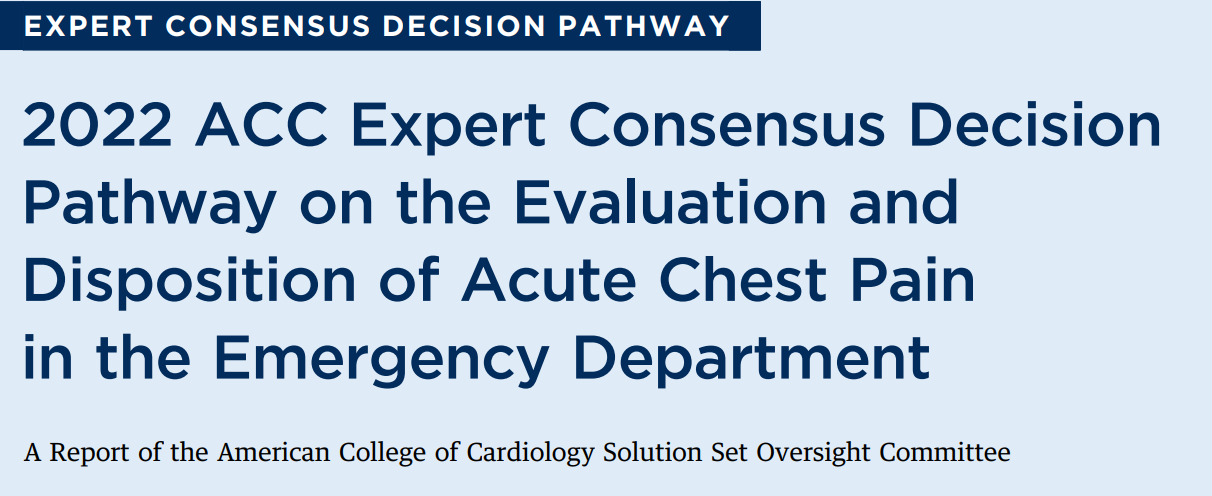 Evə mesaj
Sinədə ağrı ilə müraciət edən xəstədə ST elevasiya alternativlərini unutma!
Troponin, xüsusən yüksək həssas deyilsə, Mİ ilk saatlarında gözdən qaça bilər.
Klinik hal #9 Sinədə ağrı
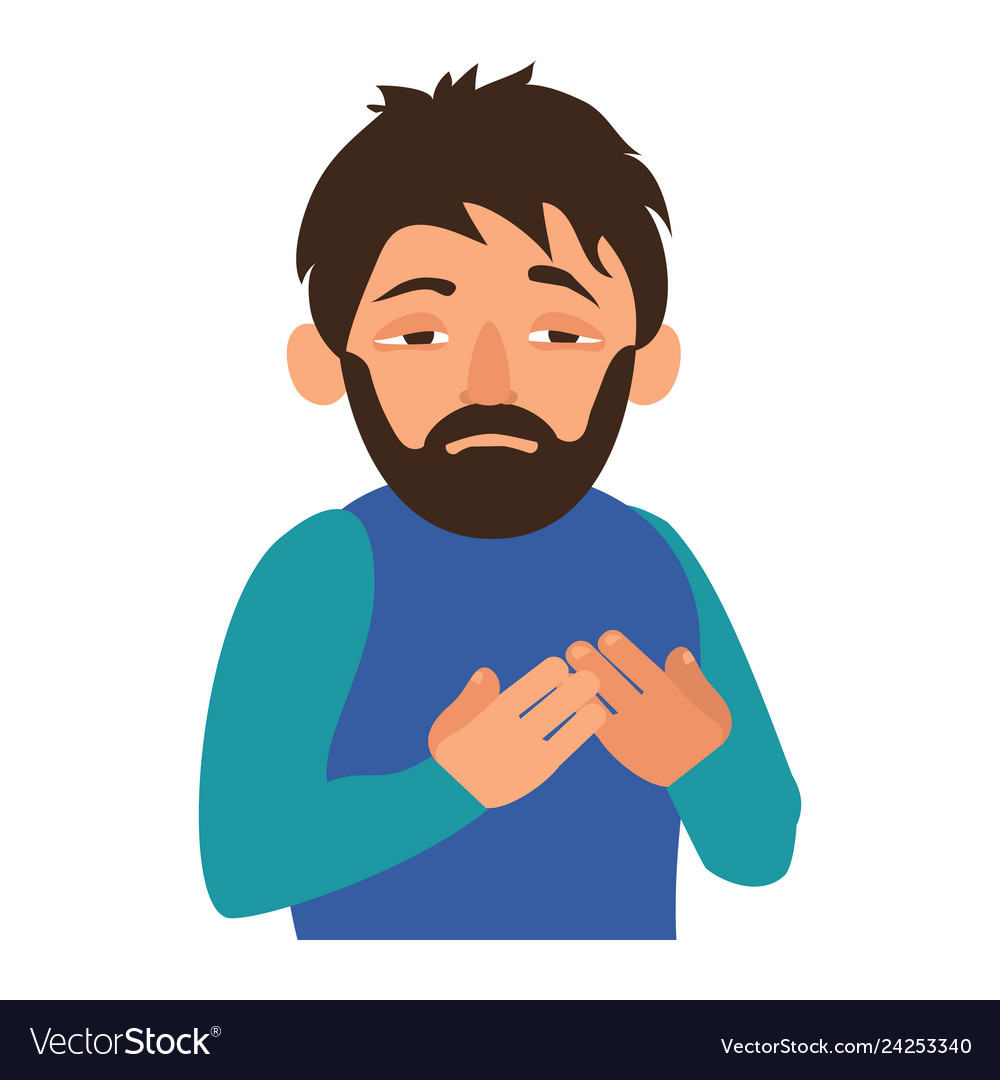 48 yaş kişi xəstə
2 gündür sinədə yaranan ağrı şikayəti ilə xəstəxanaya müraciət edir
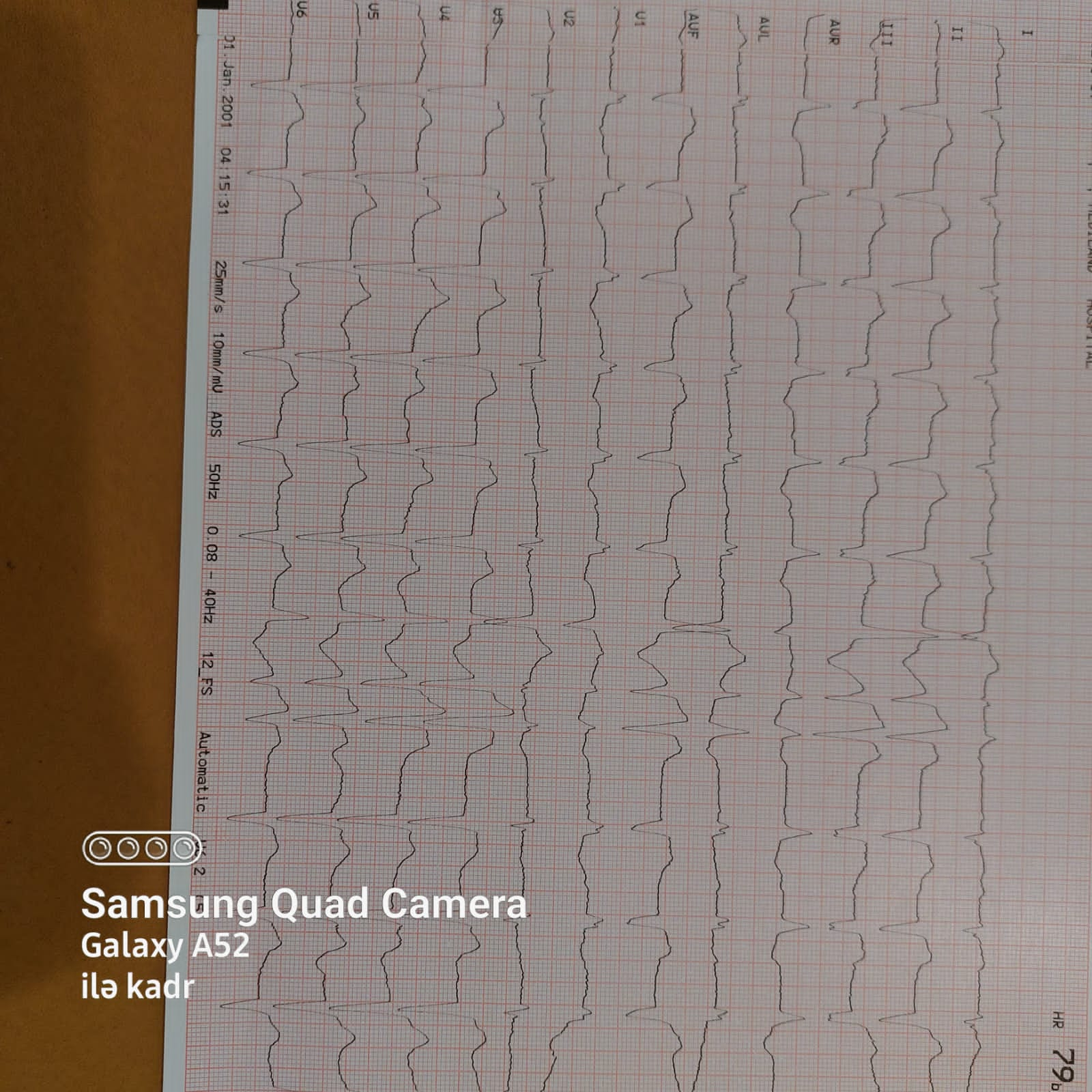 Bu xəstəyə ilk öncə necə yanaşarsınız?
Kordaron edərəm
Magnezium edərəm
Pacemaker taxaram
Digər
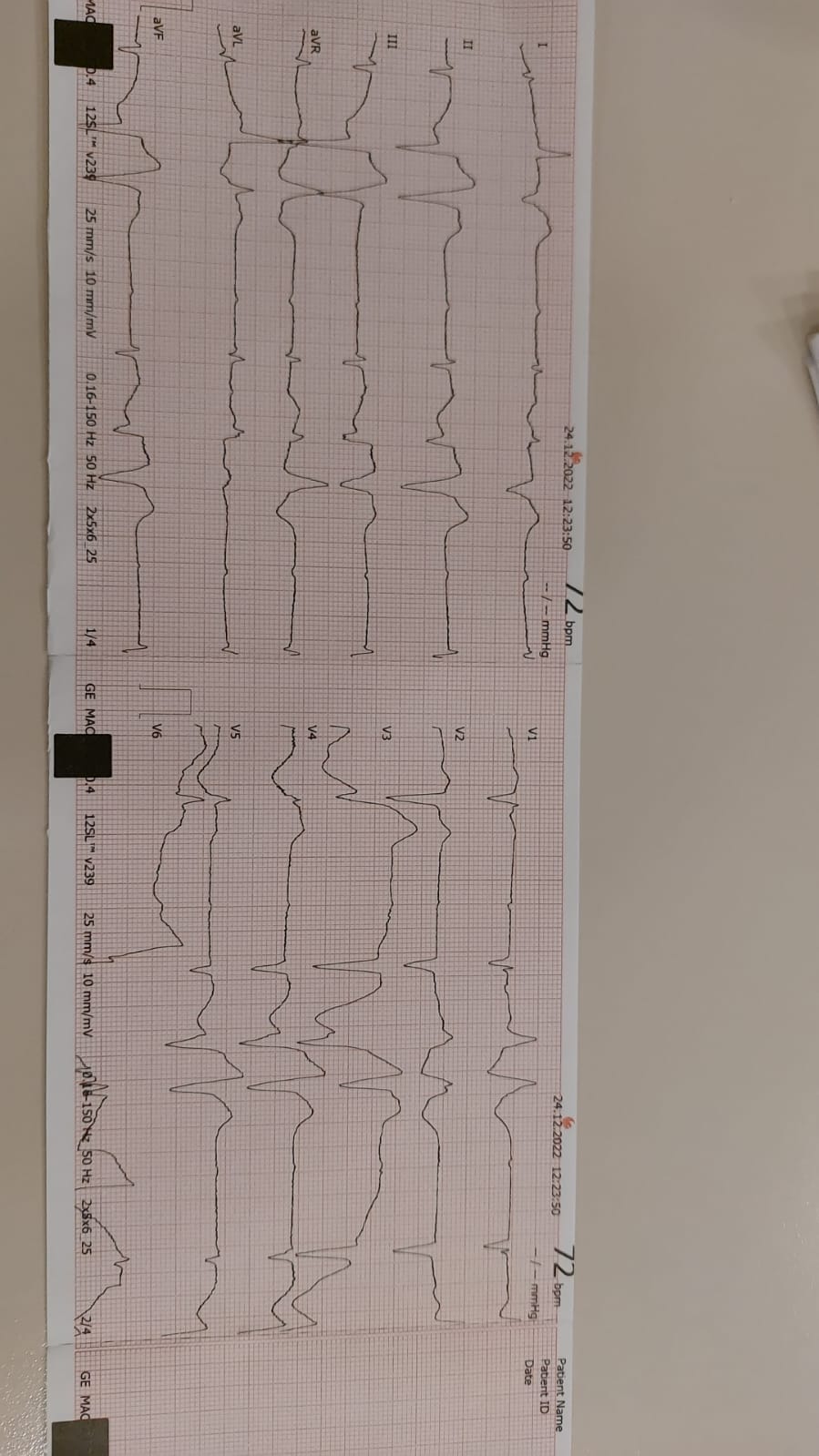 Klinik hal 10 Yaşlılarda bayılma
82 yaş kişi xəstə 
Özü və yaxınlarının deməsinə görə ,2 gündür  adətən yerindən qalxdıqda bir neçə saniyə davam edən huşitirmə epizodları izlənir
Ən son epzioddan sonra yaxınalrı tərəfindən təcili yardıma gətirilir.
Xəstəyə 9 il əvvəl tam AV blok səbəbilə daimi kardiostimulyator implantasiya edilib
Xəstəyə texnik tərəfindən cihaz kontrolu icra edilir. –paramaterlər norma daxilində izlənilir. Cihaz ömrünün  bitməsinə 1 ay qaldığı deyilir.
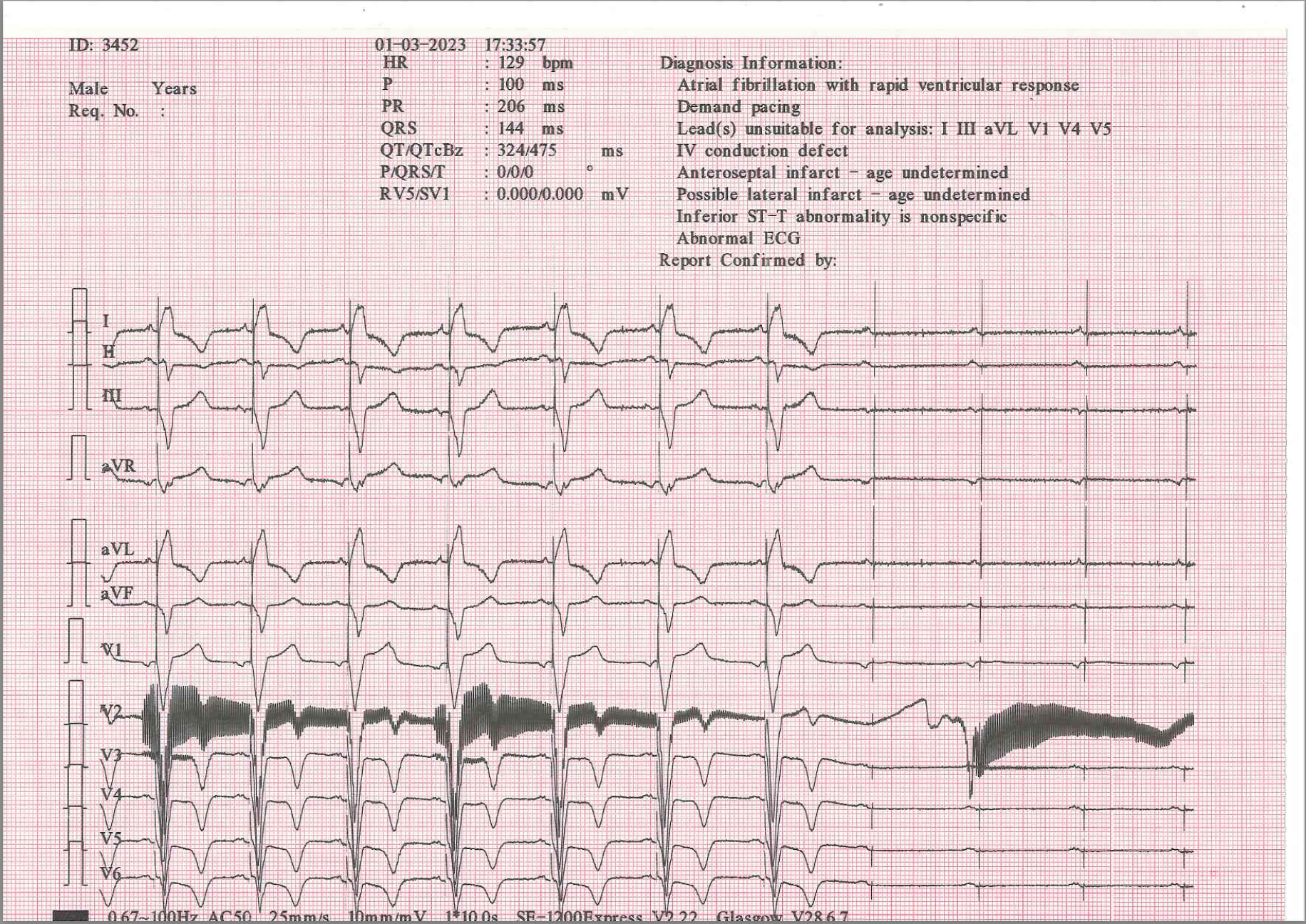 Diqqətiniz üçün təşəkkürlər
Emin KƏRİMLİ, MD, FESC
Aytən HACILI , MD, FESC
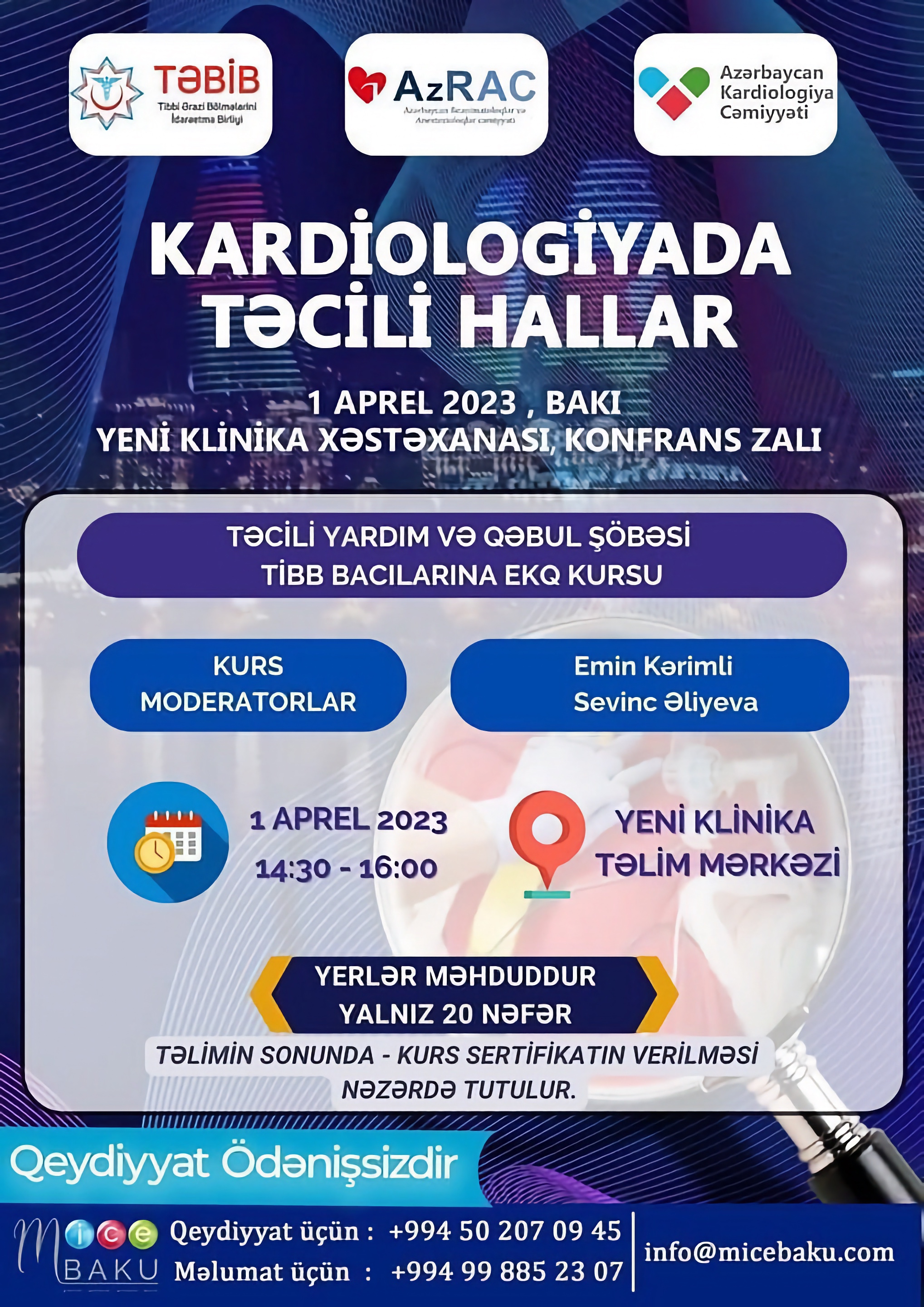